The Africa Green Fund (AGF)
African Development Bank 

Consultation on the Africa Green Fund
COP 16, Cancun, Mexico

09 December 2010
Rationale for the Fund
New and additional fast-track resources - $30 billion by 2012

Mobilizing additional $100 billion annually by 2020 to address needs of developing countries 

Africa’s leadership requested ring-fencing of resources for Africa to be managed by the African Development Bank.

The Africa Green Fund is a response to this request.
AGF Goal and Objectives
Enable African countries gain enhanced access to global funds to support climate compatible development :

Promote and channel additional resources to respond to risks of climate change
Support the development of a Low-carbon Economy
Support enhanced action on mitigation, including REDD+
Complement other multilateral/bilateral financial mechanisms
[Speaker Notes: Potential activities to be financed by the AGF
Mitigation
Adaptation
Technology development and transfer
Capacity building
Any other activity that may advance the purpose of the AGF]
Potential Activities to be Funded
Enhanced action on mitigation 
Renewable Energy, REDD+, Energy Efficiency, sustainable transport

Adaptation
Integrating climate change into national development, climate proofing investment, resilience building programs

Enhanced technology development and transfer 
Cooperation on R & D, tech dev (including ind. Tech)

Capacity enhancement 
knowledge generation and management, institutional strengthening,  policy and regulatory reforms.

Any other related activities
Access and Eligibility
Access
AfDB, other MDBs and International Organizations operating in Africa
Regional Member Countries (RMCs) of the Bank through Direct Access
Recognized public and private enterprises in RMCs
African Regional Organizations

Eligibility
Programs and projects shall be assessed on criteria such as:
Development Impact, Potential greenhouse gas emissions reductions, national priorities
Benefits of Hosting Fund in Africa
Enhance ownership of projects and programmes by African countries

African countries empowered to participate more fully in decision-making

Recipient African countries and other benefiting entities will have easier and direct access to the Fund. 

The Fund will provide an appropriate allocation to both adaptation and mitigation, and shall be anchored on the UNFCCC. 

The Fund will respond directly to Africa’s priorities.
Status Report
Consultations have been held in Tunis and Addis Ababa
 

We are discussing with the Bank’s board of Directors for the processing of the Fund

Approval is anticipated in the First Quarter of 2011.
Thank you
For further Details:
www.afdb.org
climatechange@afdb.org
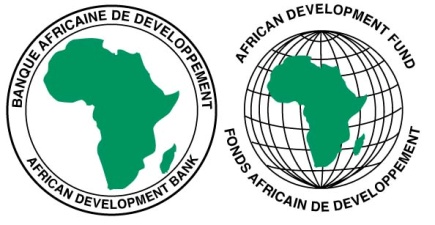